Unit 10:Our houses in the future
Lesson 7: Looking back
VOCABULARY
Types of house:
Tower, palace, building, villa, tent, house, apartment, hotel, casle, cottage, etc.
Appliances in the house
Dishwasher, washing machine, rice cooker, fridge, computer, electic fan, smart clock, wireless TV, oven, air conditiioner, etc.
PRONUNCIATION: 
Stress in two-syllable words
1. Động từ 
 Trọng âm thường rơi vào âm tiết thứ 2
E.g:                    begin                          forgive 
                          invite                           agree
 Một số trường hợp ngoại lệ: 
E.g:                   answer                        enter 
                          happen                       offer 
                          open                            visit
/fəˈɡɪv/
/bɪˈɡɪn/
/ɪnˈvaɪt/
/əˈɡriː/
/ˈəʊpən/
/ˈɑːnsə(r)/
/ˈəʊpən/
/ˈhæpən/
/ˈəʊpən/
/ˈvɪzɪt/
2. Danh từ 
 Trọng âm thường rơi vào âm tiết thứ nhất 
E.g.                        father                            table 
                               sister                             office    
 Một số trường hợp ngoại lệ
E.g.                        advice                           machine 
                               mistake                         hotel
3. Tính từ 
 Trọng âm thường rơi vào âm tiết thứ nhất 
E.g:                         happy                           busy
                                lucky                             healthy 
 Một số trường hợp ngoại lệ
                               alone                             amazed
/ˈfɑː.ðər/
/ˈteɪ.bəl/
/ˈsɪs.tər/
/ˈɒf.ɪs/
/məˈʃiːn/
/ədˈvaɪs/
/mɪˈsteɪk/
/həʊˈtel/
/ˈbɪz.i/
/ˈhæp.i/
/ˈhel.θi/
/ˈlʌk.i/
/əˈmeɪzd/
/əˈləʊn/
4. Động từ
 Trọng âm thường rơi vào âm tiết thứ hai 
E.g:                          become                             repeat 
5. Danh từ ghép
Trọng âm thường rơi vào âm tiết thứ nhất 
E.g:                         doorman                          greenhouse
6. Các từ 2 âm tiết bắt đầu bằng “a”Trọng âm chính nhấn vào âm tiết thứ hai
                                about                              above 
                                again                              alone 
                                alike                                ago
/rɪˈpiːt/
/bɪˈkʌm/
/ˈɡriːn.haʊs/
/ˈdɔː.mən/
/əˈbʌv/
/əˈbaʊt/
/əˈɡein/
/əˈləʊn/
/əˈɡəʊ/
/əˈlaɪk/
7. Trọng âm rơi vào các âm tiết sau: 
sist, cur, vert, test, tain, tract, vent, self 
                                   event                                maintain 
                                   contract                            herself 
                                   protest                              occur 
                                   percist 
8. Các từ kết thúc bằng các đuôi how, what, where, … 
Trọng âm chính nhấn vào âm tiết thứ nhất
                                                      anywhere 
                                                      somehow
                                                      somewhere
/ɪˈvɛnt/                                       /meɪnˈteɪn/  /kɒn’trækt/                                /hɜːˈsɛlf/  /prəʊ’tɛst/                                  /əˈkɜː/  /pɜː’sɪst/
/ˈɛniwɛr/ /ˈsʌmhaʊ//ˈsʌmwɛr/
Grammar: future simple
Grammar: future simple
Diễn tả một quyết định hay một ý định nhất thời nảy ra tại thời điểm nói. Có từ tín hiệu chỉ thời gian trong tương lai. 
Eg: I miss my mom. I will drop by her house on the way to work tomorrow 
Diễn đạt một dự đoán không có căn cứ 
Eg: I think people will not use computer after 25th century 
Diễn đạt lời hứa
Eg: My friend will never tell anyone about this 
Đưa ra lời yêu cầu, đề nghị, lời mời 
Eg: Will you go to this party tonight ? 
Diễn đạt lời cảnh báo hoặc đe dọa 
Eg: Stop talking, or the teacher will send you out
Grammar: might for future possibility
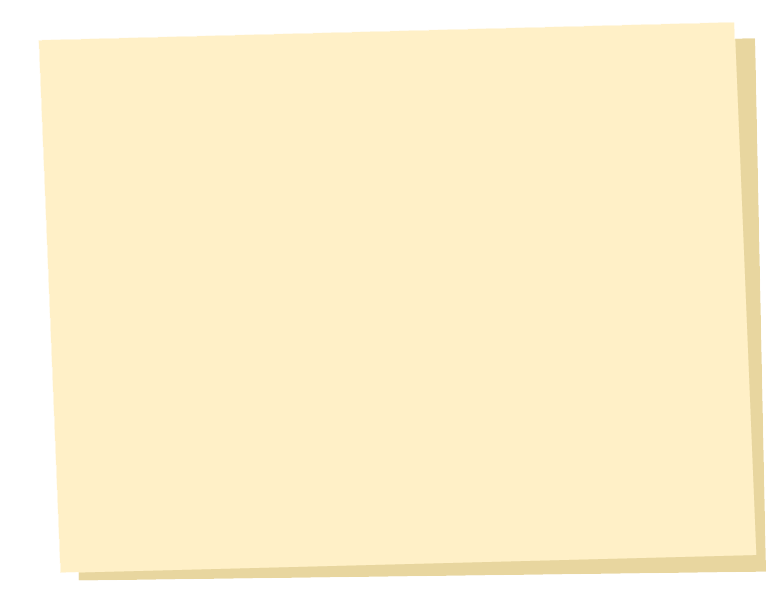 We use might + V to talk about actions that are possible in the future (We are not sure if they will happen or not).
Example:
We might live in a UFO.
They might not travel in cars.
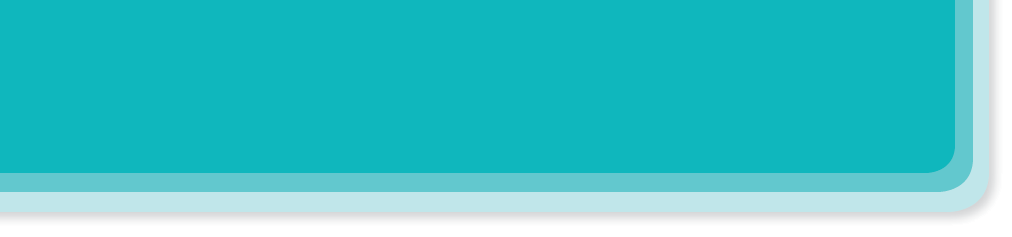 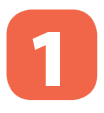 Write the words / phrases  under the correct pictures.
computer
wireless tv
dishwasher
washing machine
smart clock
fridge
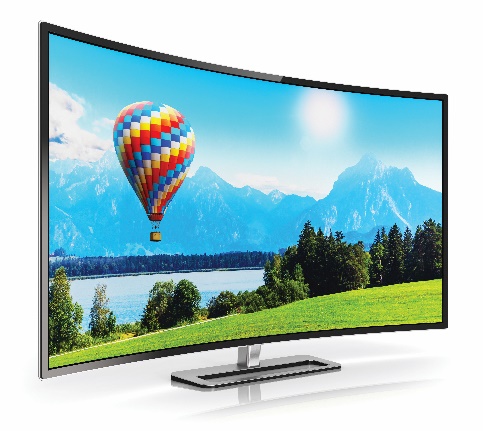 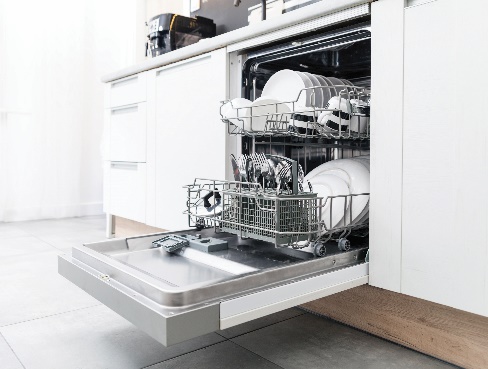 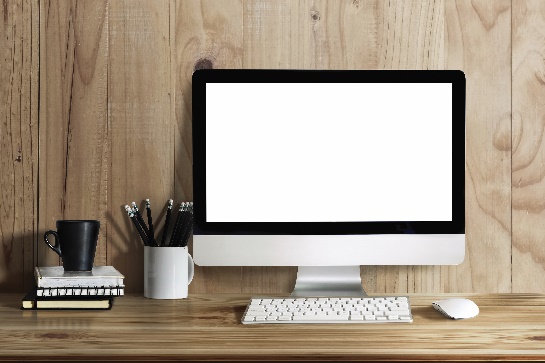 3. wireless TV
2. dishwasher
1. computer
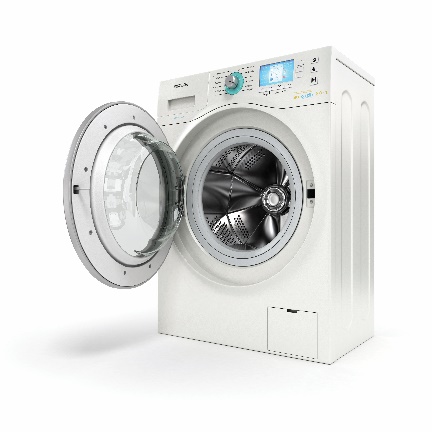 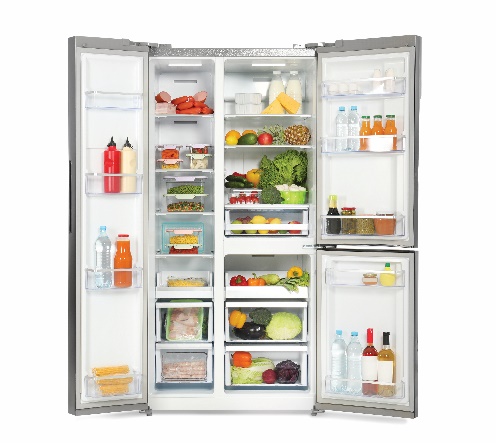 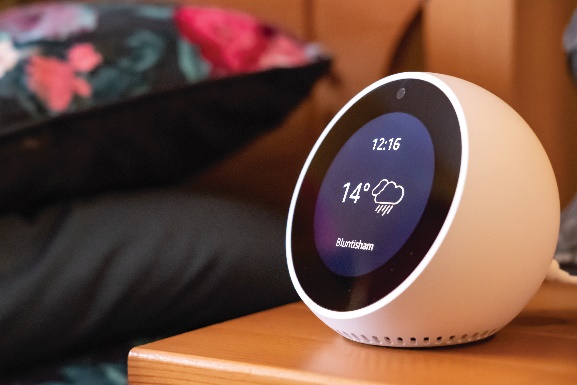 4. washing machine
5. fridge
6. smart clock
1.
2.
3.
4.
5.
6.
Think about what the appliances will do in the future. Fill the table:
Look after the house
Complete the sentences with will ('ll) or won’t.
1. Tomorrow is Sunday, so I.............. have to get up early.
2. When I see Tom tomorrow, I .................. invite him to our party.
3. You must meet Anna. I am sure you ............ like her.
4. We ........... start our dinner until Jack arrives.
5. I ............  phone you when I get home from school.
6. Tony ............. pass his examination. He hasn't studied yet.
won’t
will/’ll
will/’ll
won’t
will/’ll
won’t
Complete the sentences with might or might not.
I am still not sure where to go for my holiday. 
I
1.
_______ go to Da Lat.
might go to Da Lat.
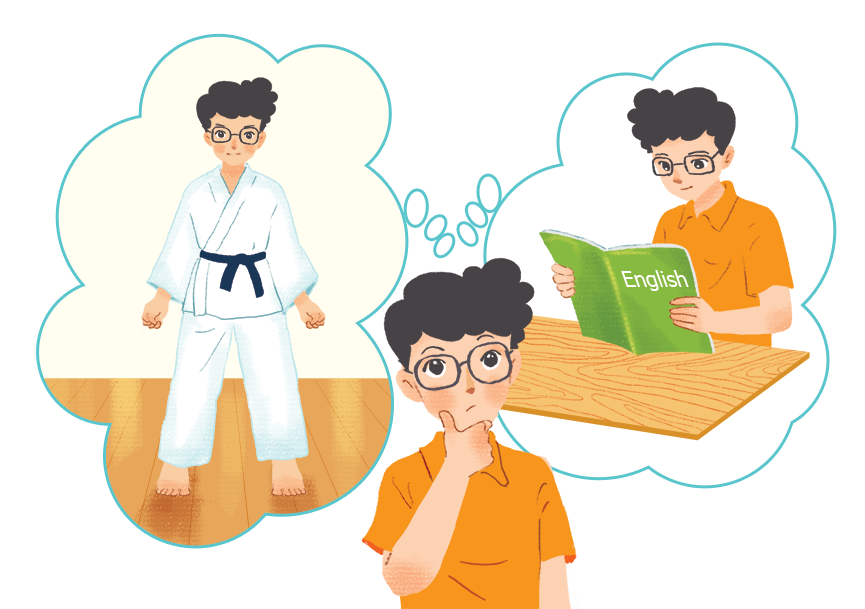 2.
The weather is not very good. 
It
_______ rain this afternoon.
might rain this afternoon.
_______ be a meeting on Friday
might not be a meeting on Friday
There 
because the teacher is ill.
3.
4.
_______ come to the party tonight
Ann 
because she is busy.
might not come to the party tonight
5.
Phong is thinking about what he will do on Sunday. He 
at home and study English.
might not stay
_______ stay
_______ go to a judo club, or he _______ stay
might not go to a judo club, or he
THANK YOU!